التقرير الختامي لبرنامج قطوف دانية
1445هـ -2024م
جمعية الرائدة النسائية الأجتماعية.
بموجب قرار الوزاري رقم (11448) ، وتاريخ 1438/1/24هـ وترخيص رقم (828) المسجل رسميا بوزارة الموارد البشرية والتنمية الاجتماعية
كانت نشأة جمعية الرائدة النسائية الاجتماعية بمحافظة خميس مشيط
الهادفة إلى الزيادة في البناء التخصصي للمرأة بمختلف شرائحها اجتماعيا وتربويا وفكريا بمؤسسية احترافية وشراكة فاعلة ، وفق ثوابت شرعية وبرامج نوعية مميزة.
التعريف ببرنامج قطوف دانية.
سلسلة من اللقاءات الدينية التي تُنظمها جمعية الرائدة النسائية الاجتماعية مع عدة مُدربات تهدف إلى زيادة الوعي وتثقيف المرأة في المجال الشرعي.
أهداف برنامج قطوف دانية:
1/ نشر المفاهيم الشرعية لدى النساء .
2/ التوعية بفضل عشر ذي الحجة .
3/ تحقيق تعظيم الله تعالى في موسم الحج وتهيئة النفس له.
4/ الاستثمار الأمثل للوقت بما ينفع المسلم في عشر ذي الحجة.
الهيكل التنظيمي.
مشرفة البرنامج:
أ.ليان القحطاني .
المديرة التنفيذية:
أ. فاطمة المالكي .
المنسقة الإعلامية:
أ. رغد الشهري .
مصممة جرافيك:
أ. ريم العامري .
التقرير التفصيلي للبرنامج.
مصاريف البرنامج :
شواهد اللقاء الأول ..
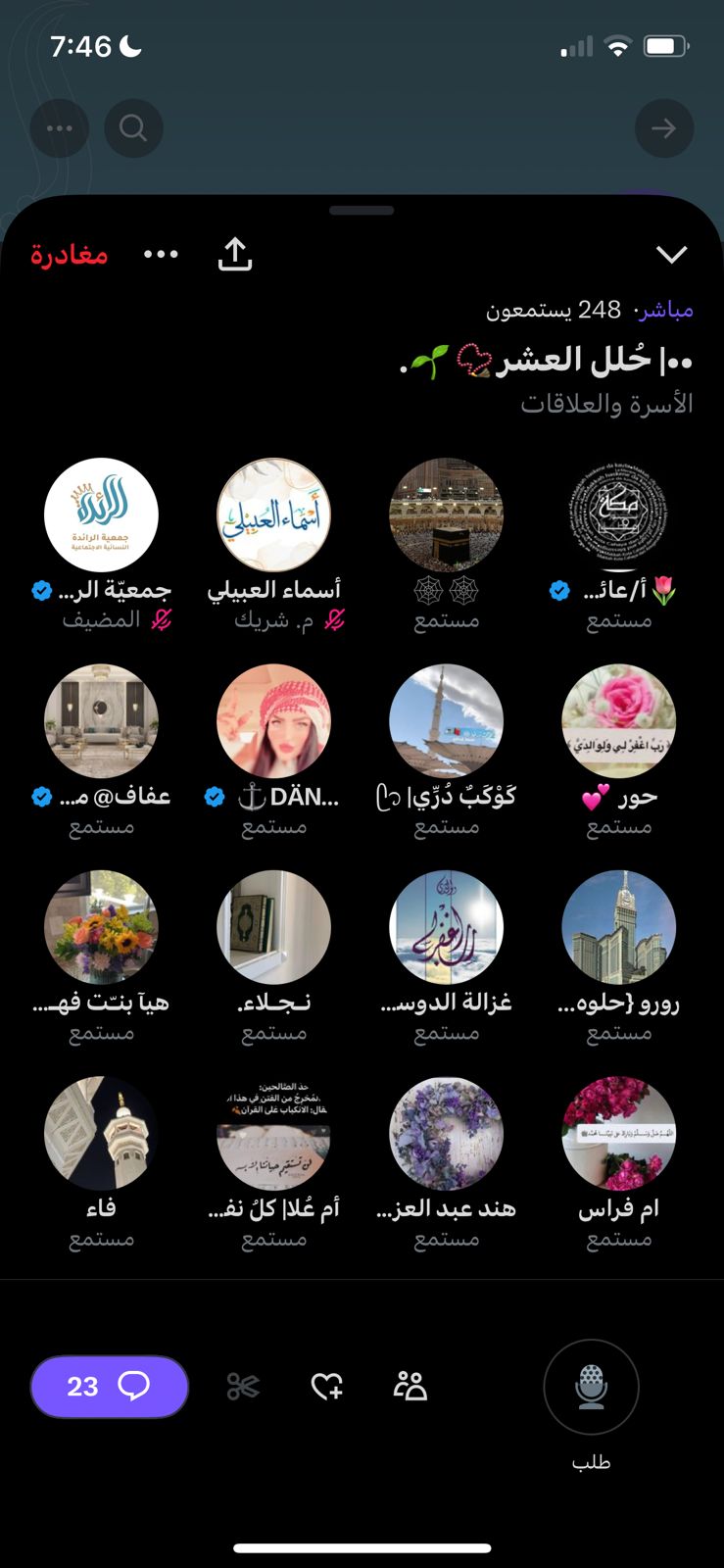 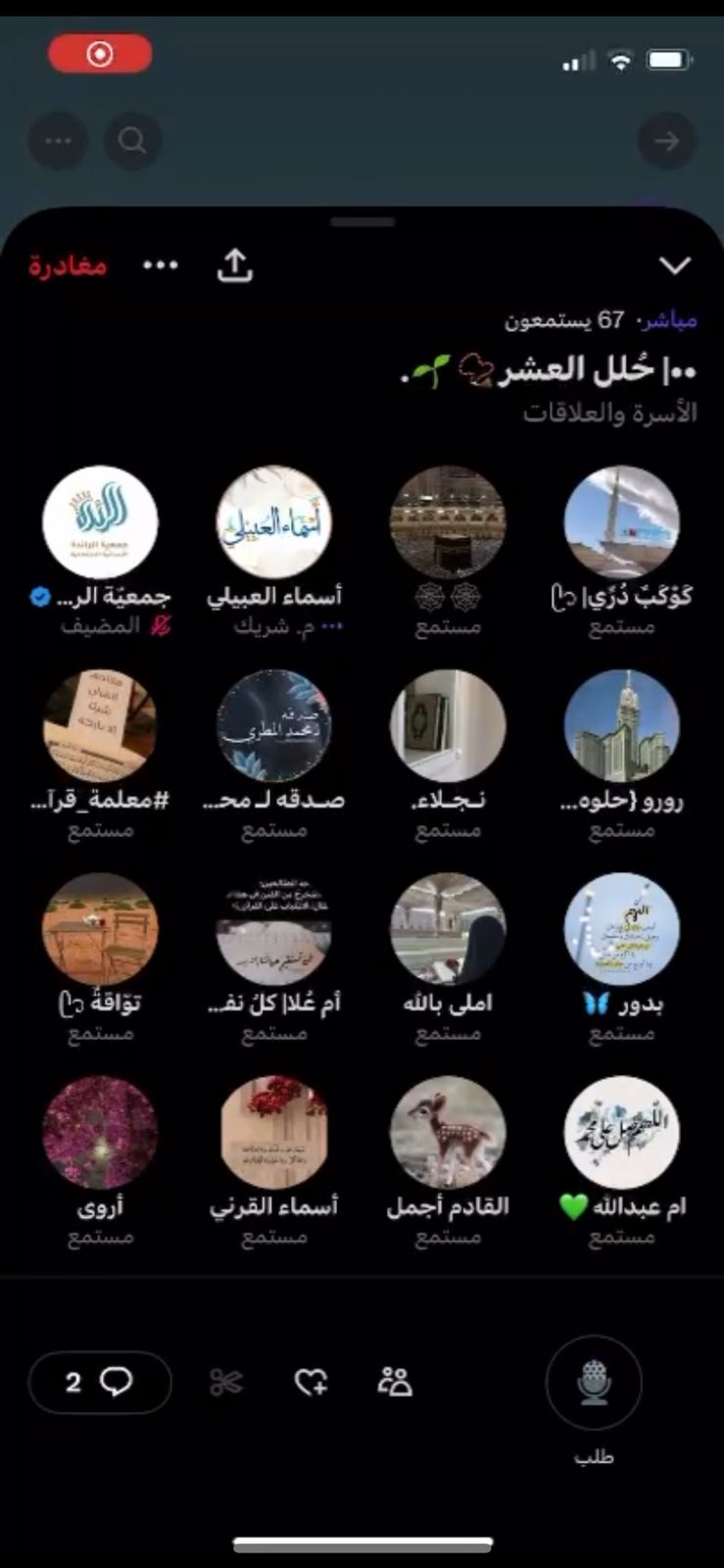 مصاريف البرنامج :
شواهد اللقاء الثاني ..
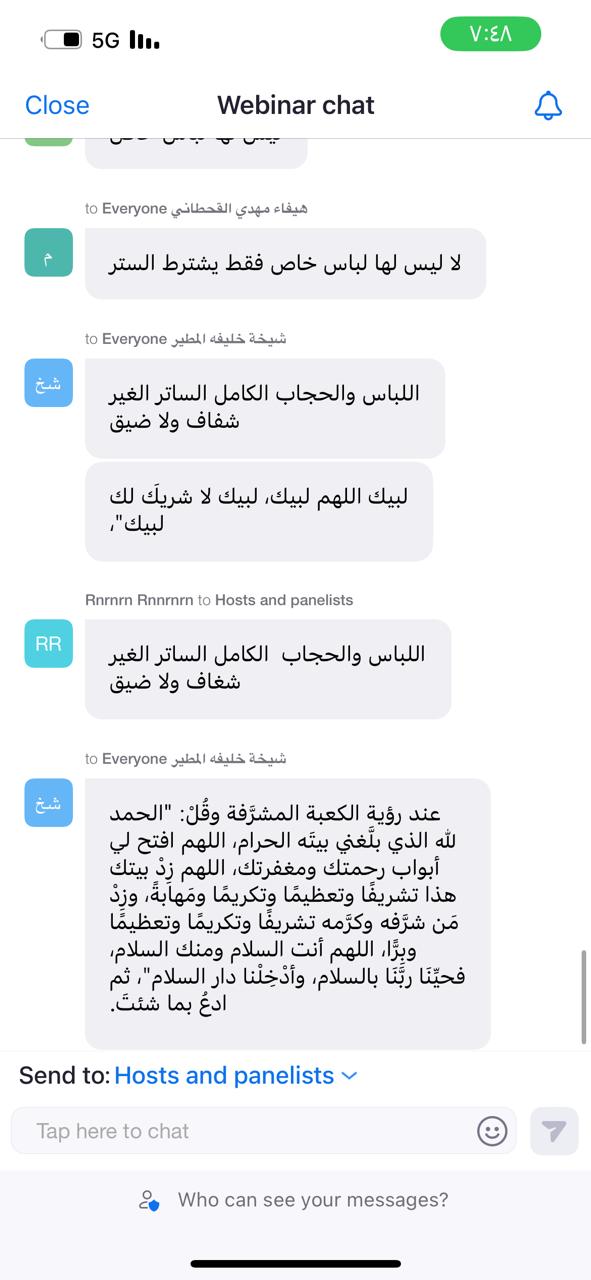 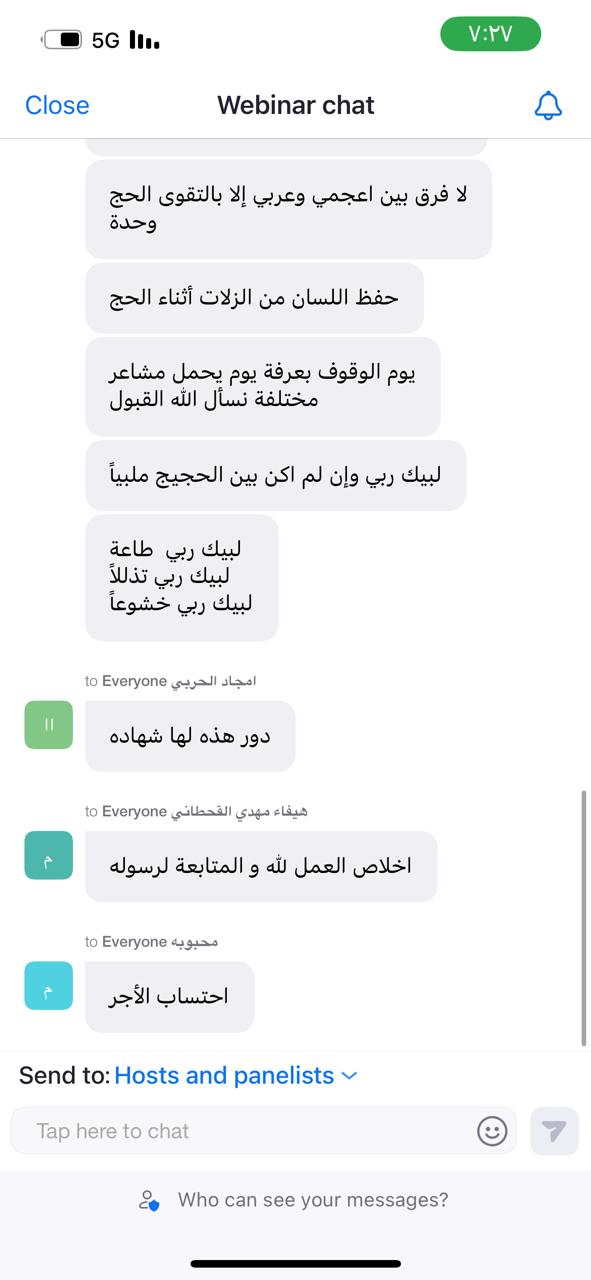 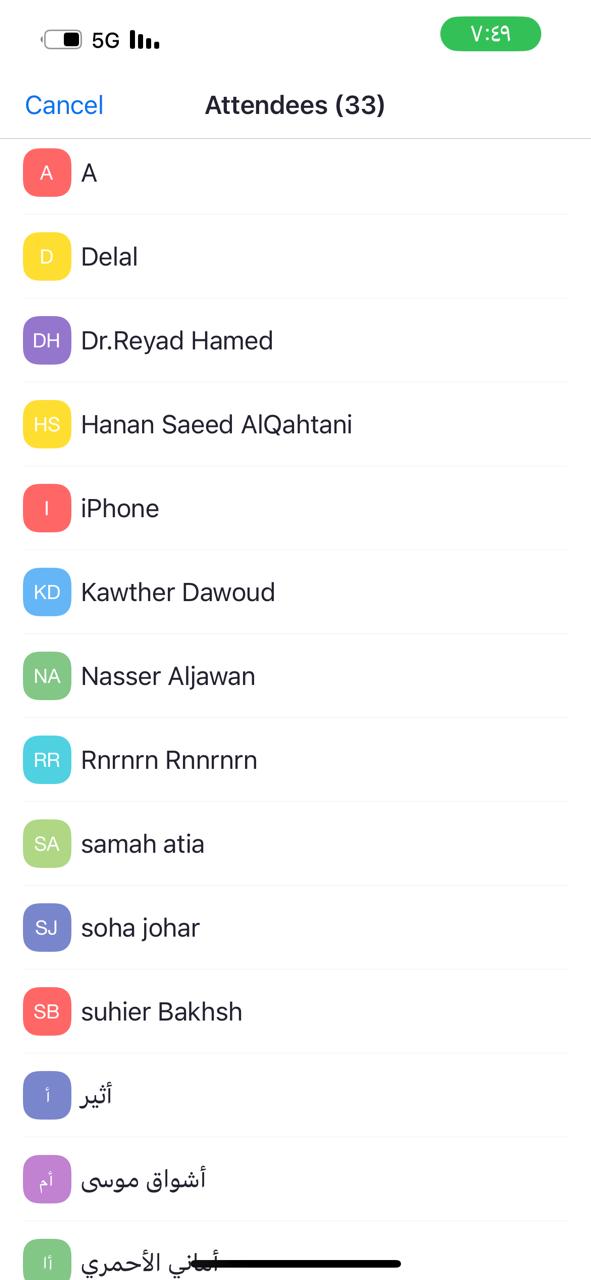 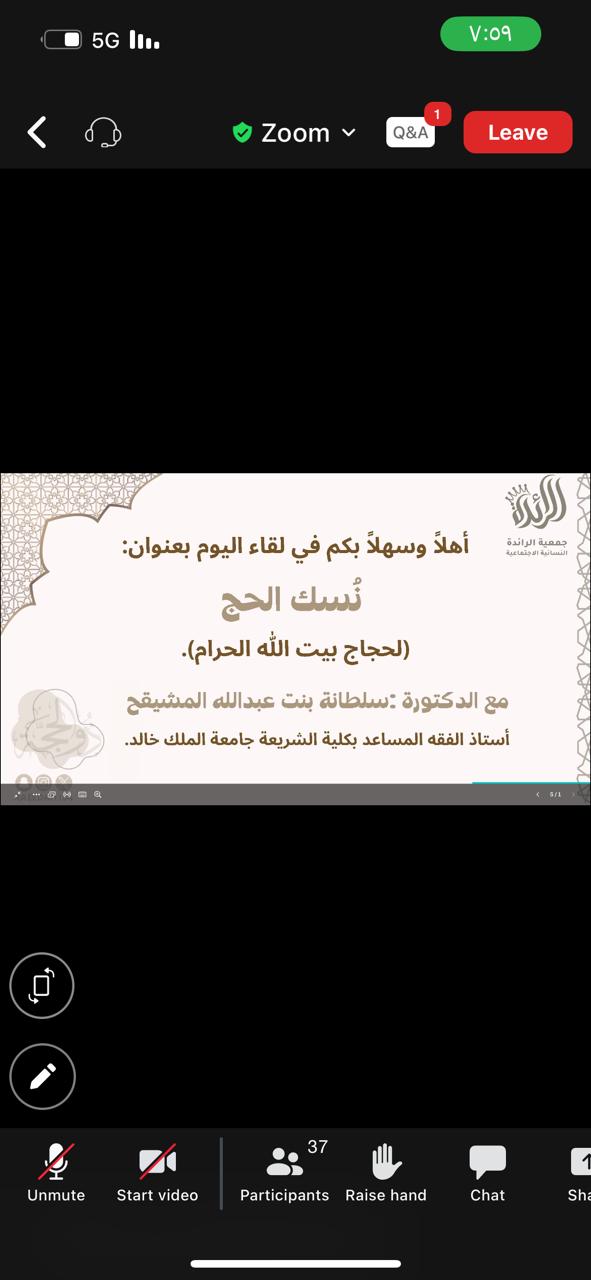 مصاريف البرنامج :
شواهد اللقاء الثالث ..
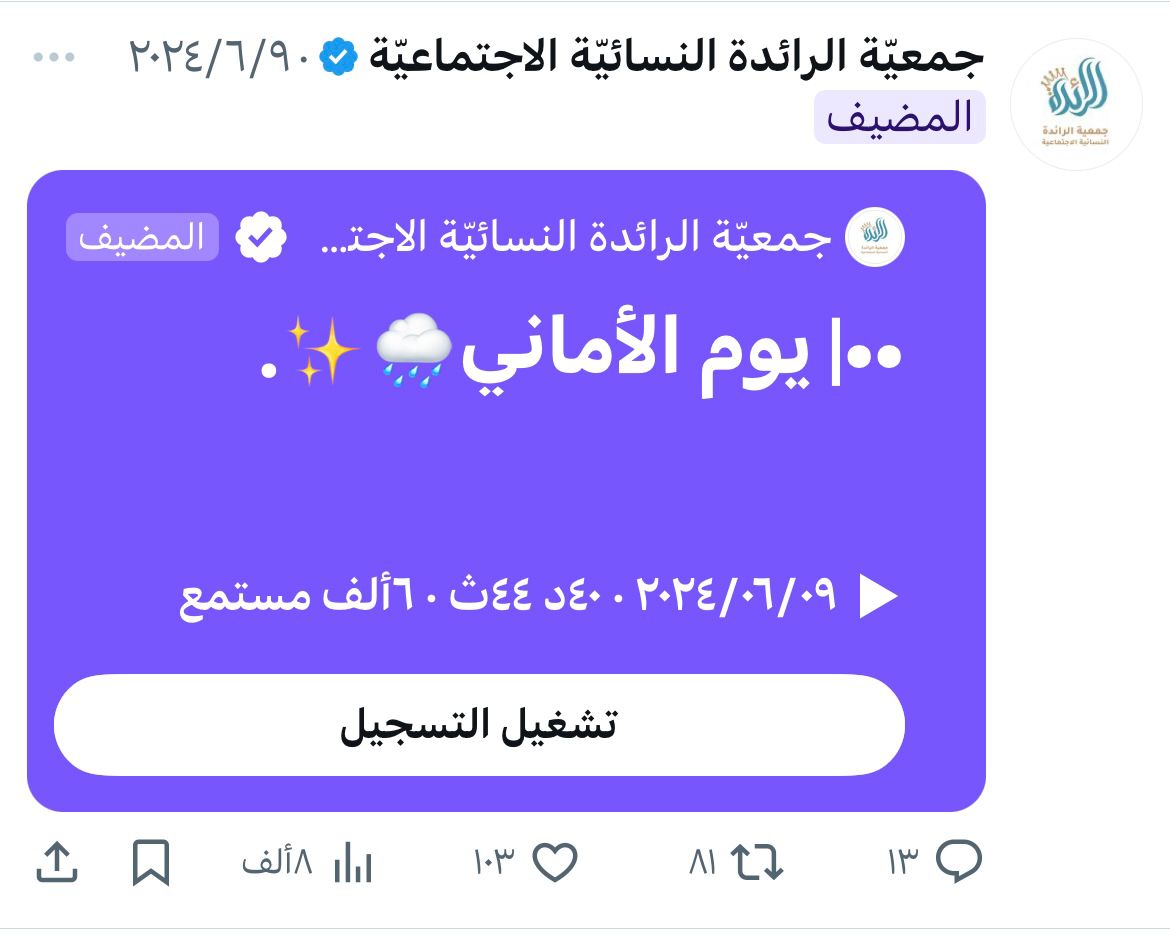 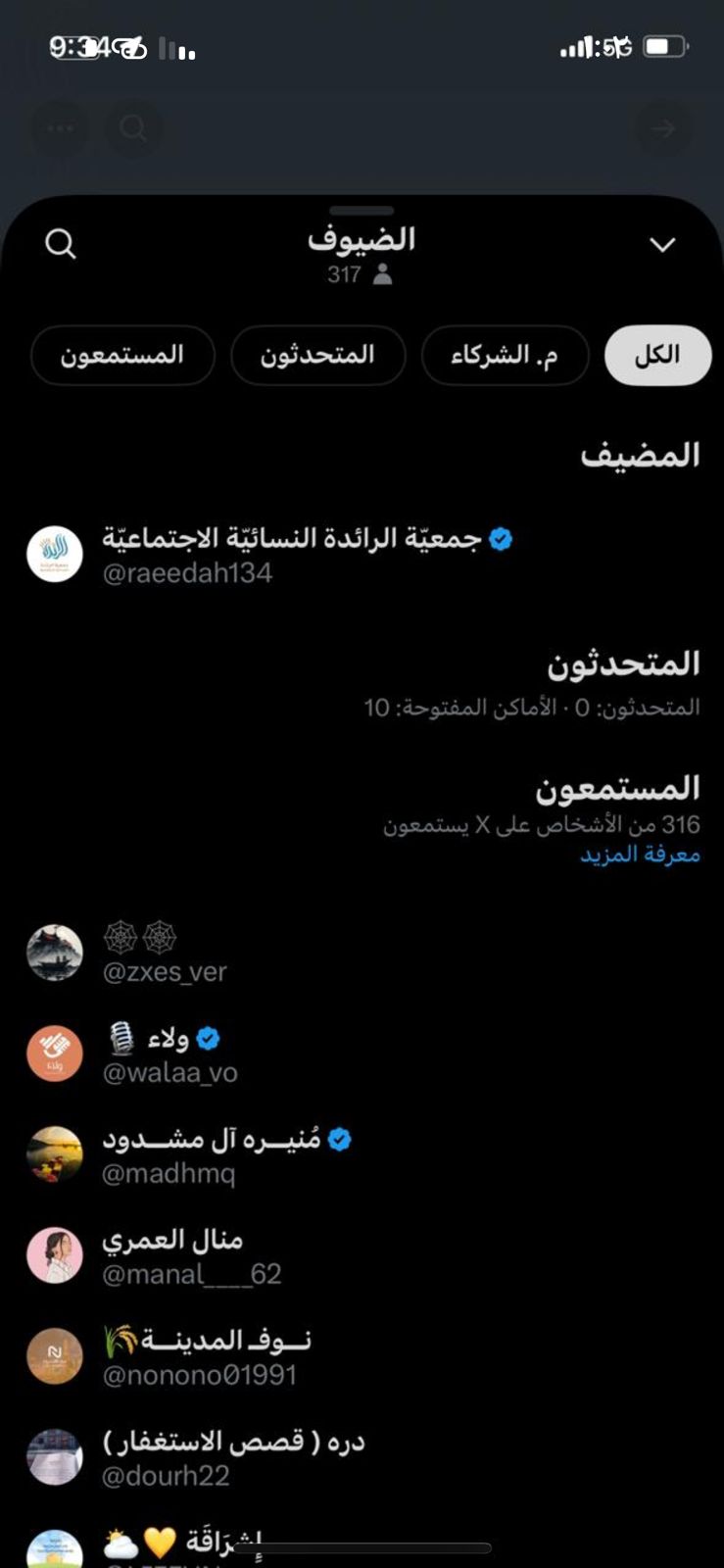 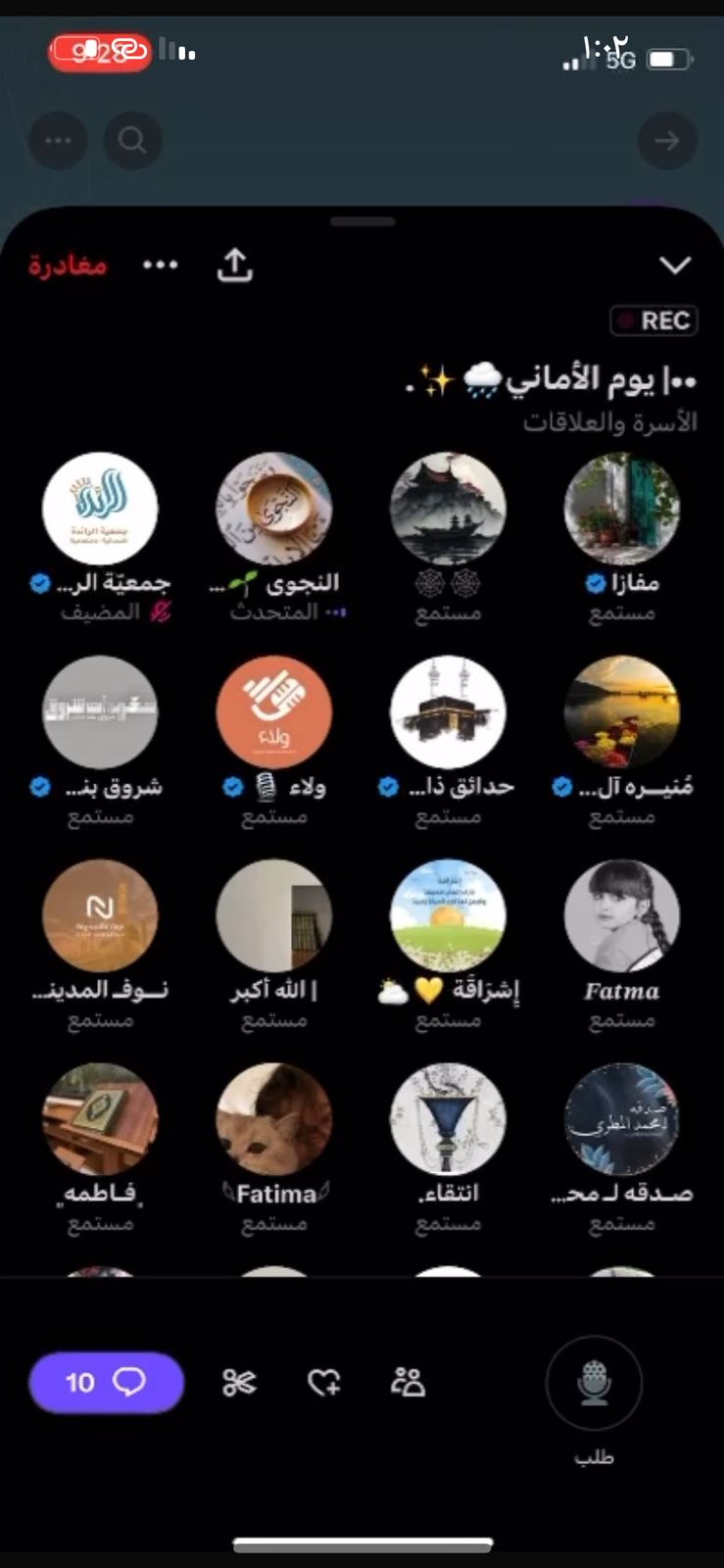 مصاريف البرنامج :
تم بحمد الله.
مصاريف البرنامج :